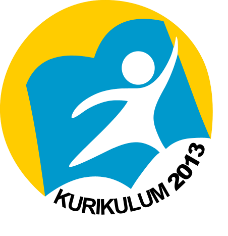 PRINSIP KEADILAN
Sejatinya, setiap manusia pasti menghendaki perlakuan adil. Ketidakadilan merupakan tindakan pelanggaran terhadap hak asasi manusia yang telah dikaruniakan oleh Tuhan Yang Maha Esa. Di Indonesia, UU No. 39 Tahun 1999 tentang Hak Asasi Manusia telah menegaskan mengenai hak atas keadilan.
Jika mengacu pada ketentuan UU No. 39 Tahun 1999 tentang Hak Asasi Manusia tersebut, maka dapat dirumuskan beberapa simpulan, di antaranya :
Yang harus berlaku adil adalah negara dan jajarannya, 
Yang berhak atas perlakuan adil adalah warga negara,
Perlakuan adil dipraktekkan dengan memberi jaminan kepastian hukum, kesamaan dalam perlindungan dan perlakuan hukum, kesempatan membela diri, serta kebebasan memilih pekerjaan sesuai martabat kemanusiaan dengan syarat ketenagakerjaan yang adil.
Prinsip Keadilan menurut Morris Ginsberg
Adil bermakna adanya distribusi hak-hak yang terkait dengan kebahagiaan dan kesejahteraan kepada anggota masyarakat sesuai kebutuhan, kapasitas, serta keadaan masing-masing,
Adil mengacu pada pola pertukaran bersifat setara, artinya untuk setiap pelaksanaan kewajiban harus diganjar dengan hak setimpal, 
Adil berarti ‘sama’, sehingga kasus yang sama seharusnya diperlakukan dengan cara yang sama, sementara kasus yang berbeda diperlakukan dengan cara berbeda pula,
Prinsip Keadilan menurut Morris Ginsberg
Adil merujuk pada upaya memperbaiki keseimbangan yang terganggu oleh kejahatan, dengan cara menjatuhkan hukuman bagi pelaku dan memberi kompensasi (pengganti kerugian) untuk korban atau keluarganya,
Adil bermakna menghindari kesewenang-wenangan dan menghilangkan kekuatan yang sewenang-wenang.
Pertanyaan Uji Pengetahuan
Jelaskan hak atas keadilan yang dimiliki oleh warga negara Indonesia berdasarkan UU No. 39 Tahun 1999 tentang Hak Asasi Manusia !
Jelaskan bahwa adil mengacu pada pola pertukaran bersifat setara !
Salam Sosiologi !